Fig. 7. (A) Distribution of non‐capsular dehiscent fruit on the framework molecular phylogeny. (B) Fruit ...
J Exp Bot, Volume 53, Issue 377, 1 October 2002, Pages 2001–2022, https://doi.org/10.1093/jxb/erf068
The content of this slide may be subject to copyright: please see the slide notes for details.
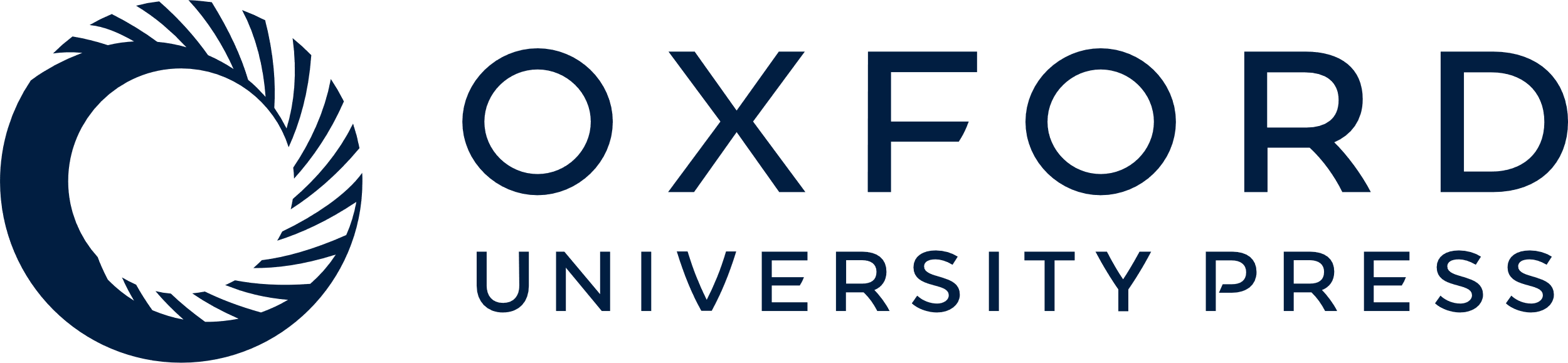 [Speaker Notes: Fig. 7. (A) Distribution of non‐capsular dehiscent fruit on the framework molecular phylogeny. (B) Fruit types coded as states (see legend in figure) and mapped onto the framework molecular phylogeny.


Unless provided in the caption above, the following copyright applies to the content of this slide:]